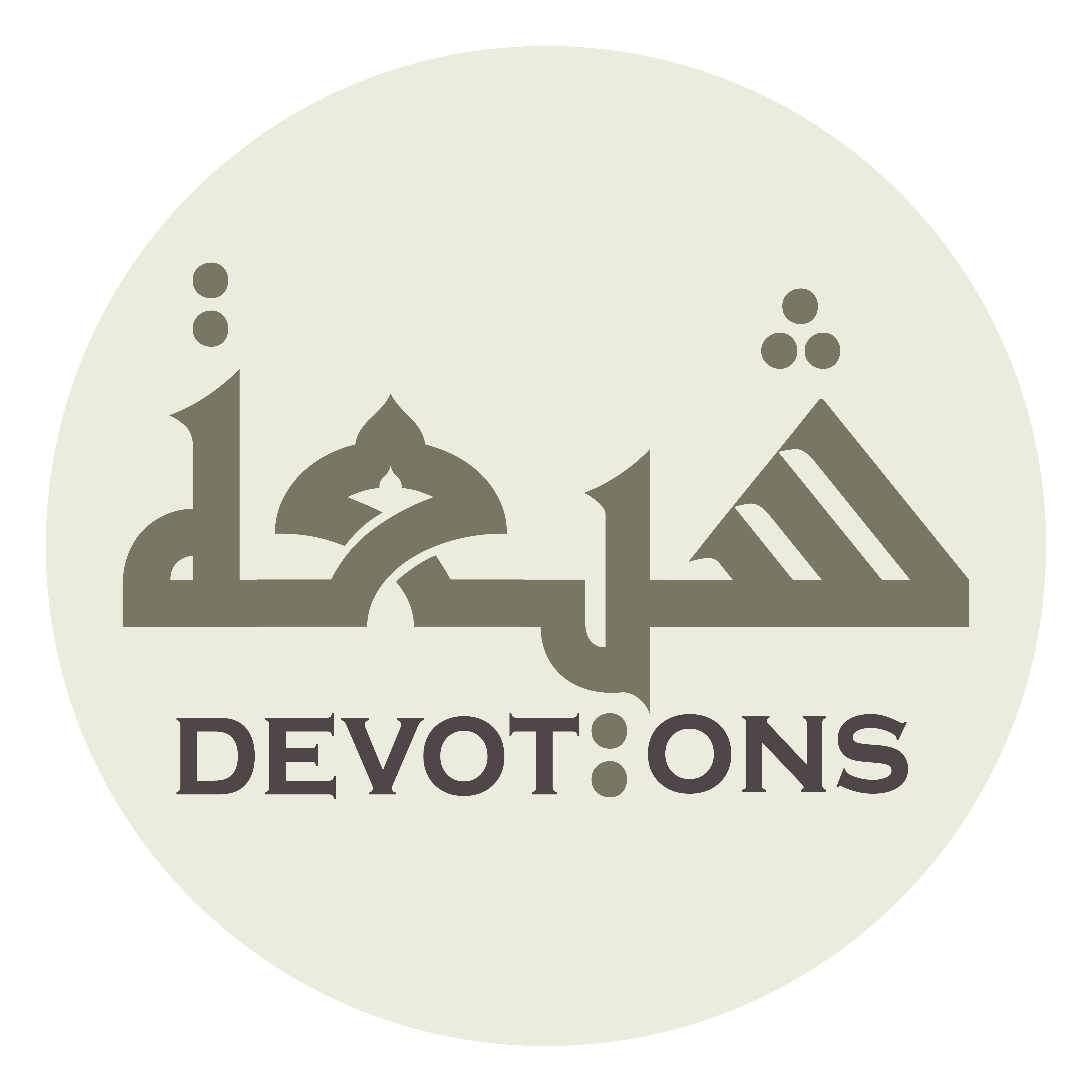 Dua before reciting the Quran
اَللَّهُمَّ إِنِّيْ أَشْهَدُ أَنَّ هٰذَا كِتَابُكَ الْمُنْزَلُ مِنْ عِنْدِكَ
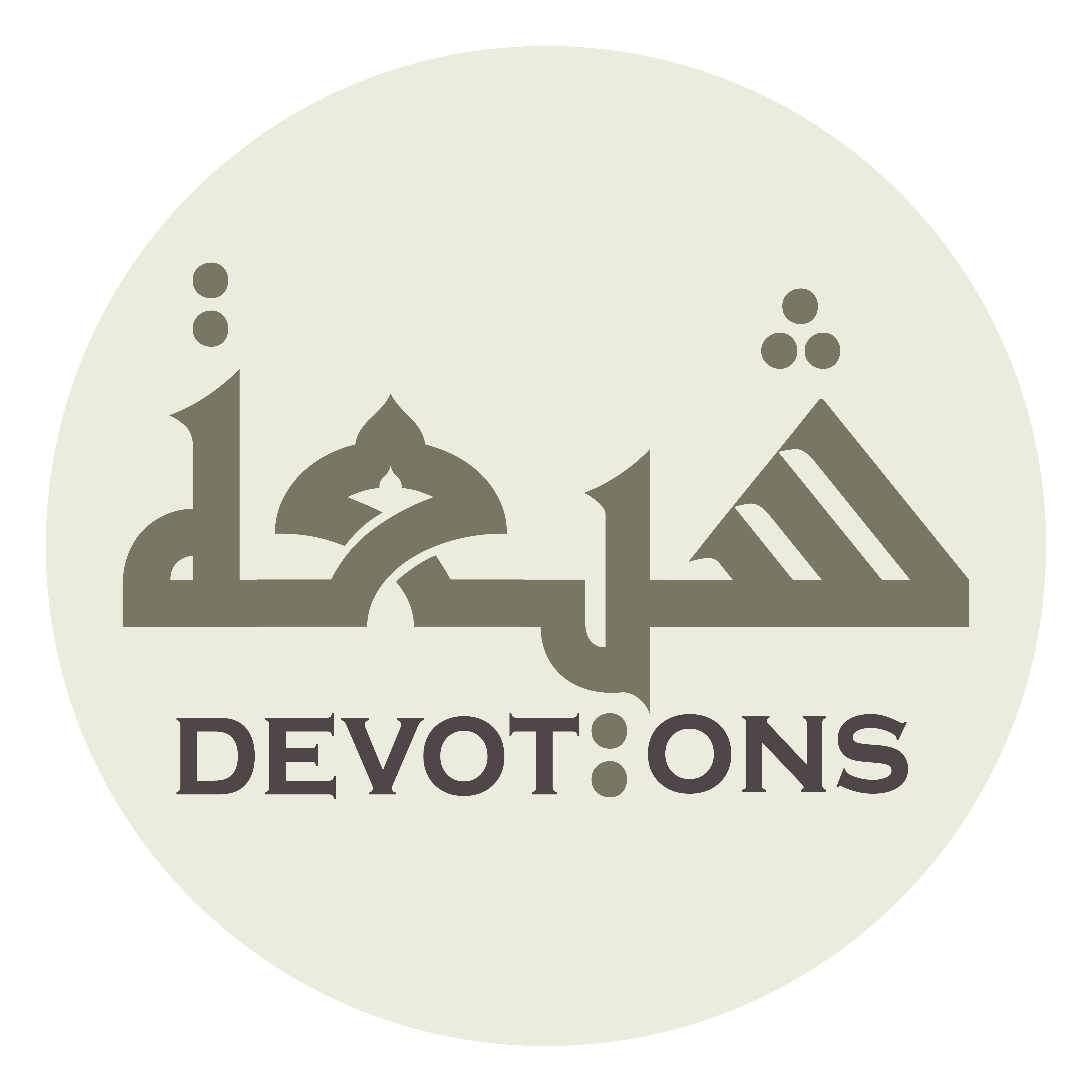 اَللَّهُمَّ إِنِّيْ أَشْهَدُ أَنَّ هٰذَا كِتَابُكَ الْمُنْزَلُ مِنْ عِنْدِكَ

allāhumma innī ash-hadu anna hādhā kitābukal munzalu min `indik

O Allah I testify that this is the Book revealed by Thee
Dua before reciting the Quran
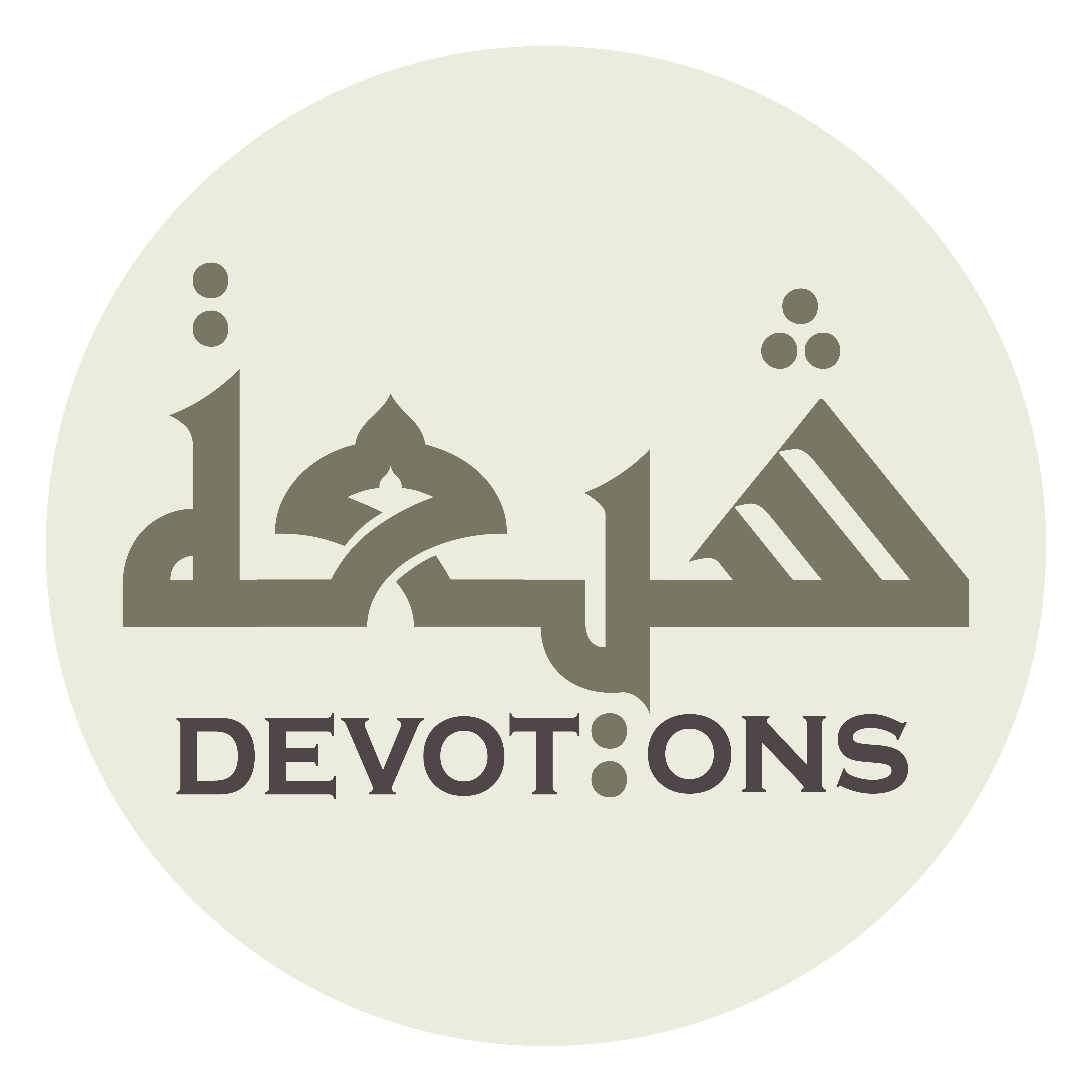 عَلَى رَسُوْلِكَ مُحَمَّدِ بْنِ عَبْدِ اللَّهِ

`alā rasūlika muḥammadibni `abdillāh

on Thy Messenger Muhammad bin Abdillah
Dua before reciting the Quran
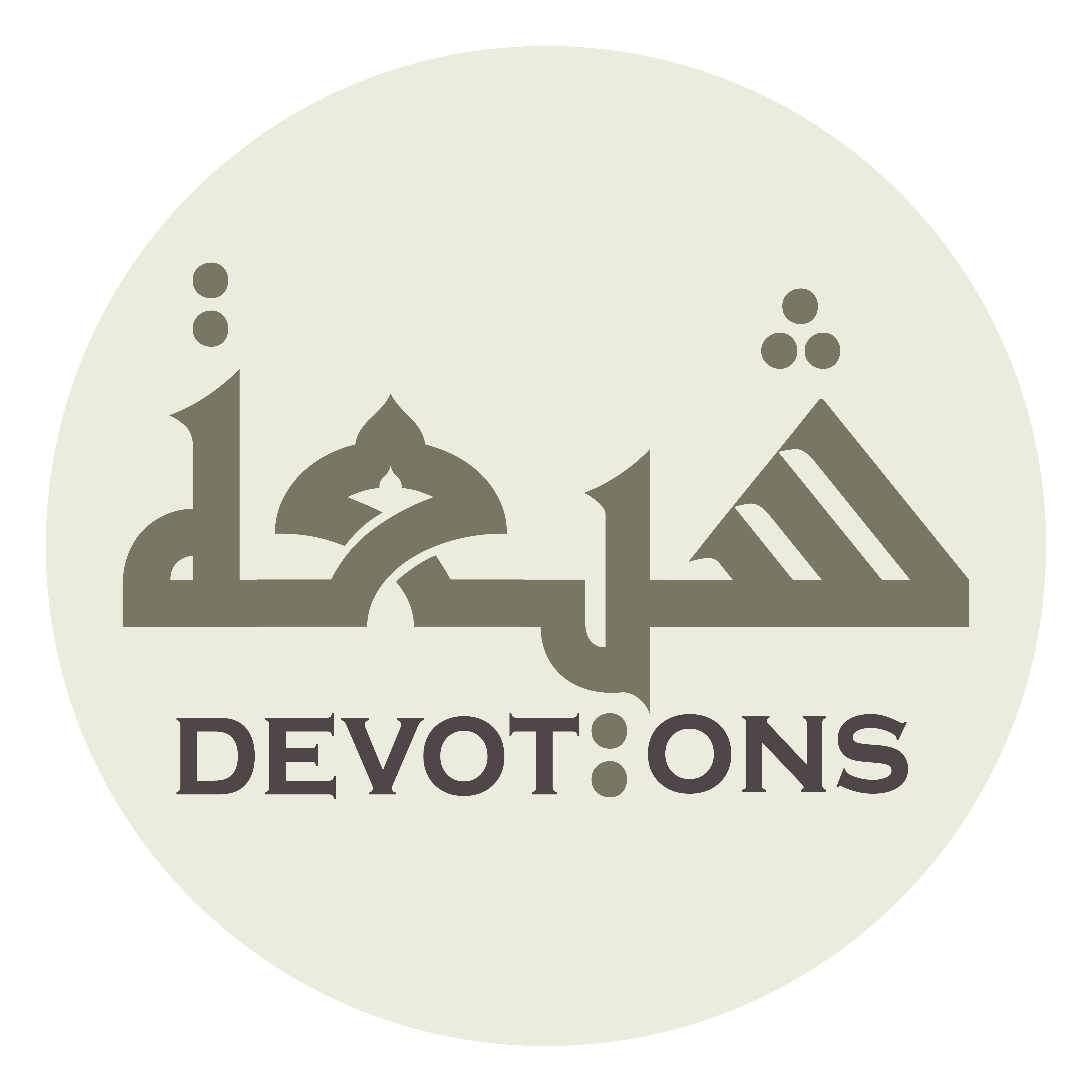 صَلَّى اللَّهُ عَلَيْهِ وَ آلِهِ

ṣallallāhu `alayhi wa-ālih

blessings of Allah be on him and on his children;
Dua before reciting the Quran
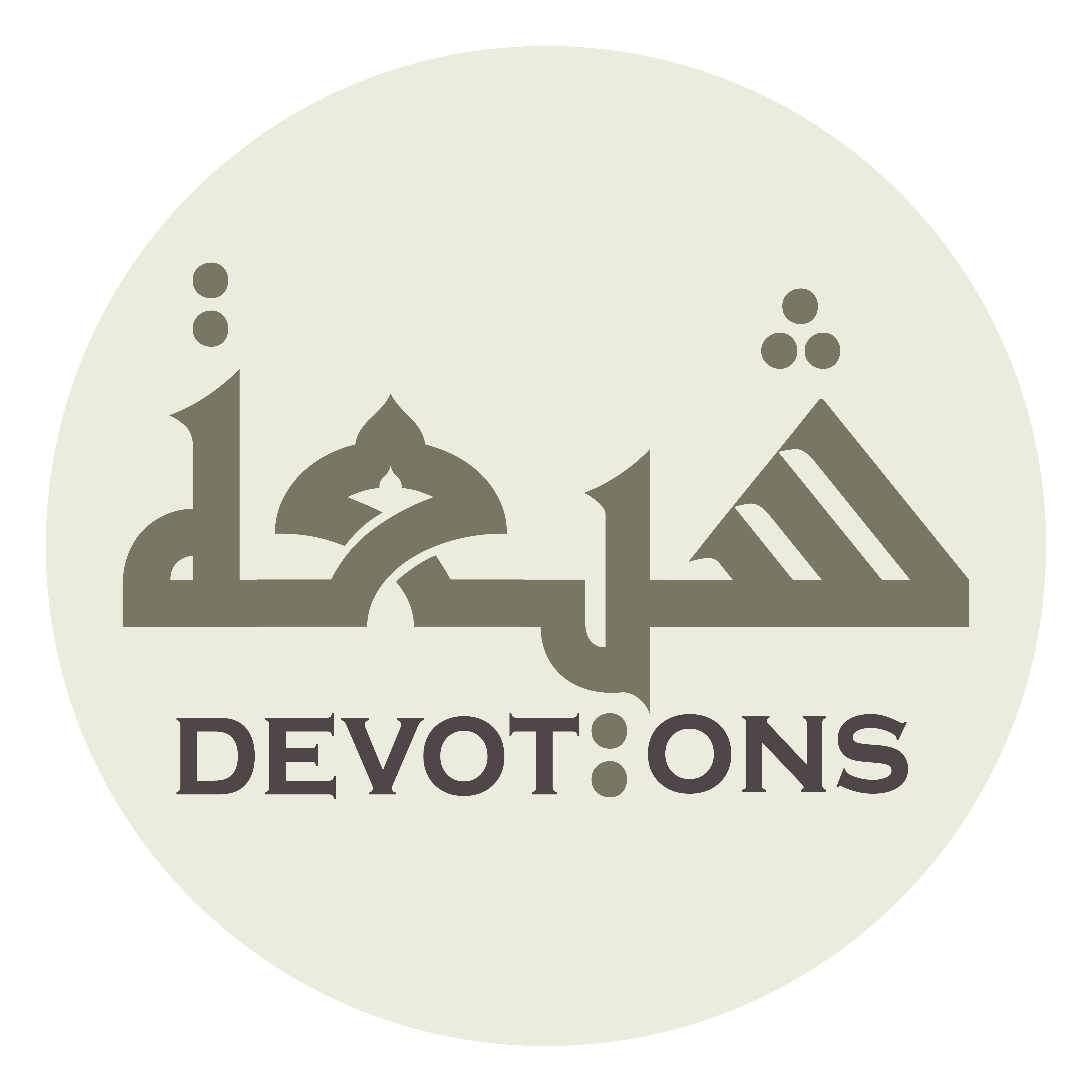 وَ كَلاَمُكَ النَّاطِقُ عَلَى لِسَانِ نَبِيِّكَ

wa kalāmukan nāṭiqu `alā lisāni nabiyyik

(these are) Thy Words, Thy Prophet gave tongue to,
Dua before reciting the Quran
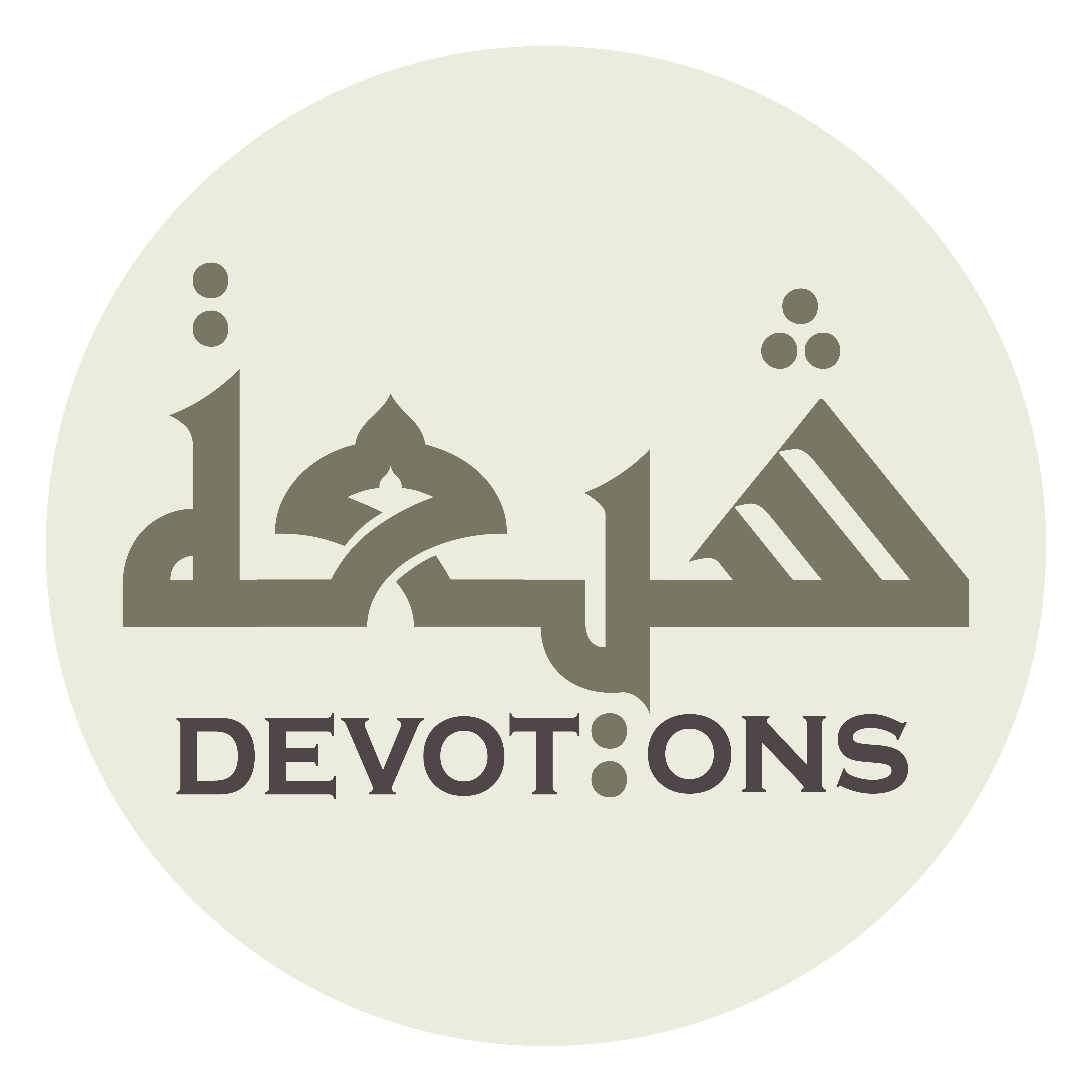 جَعَلْتَهُ هَادِيًا مِنْكَ إِلَى خَلْقِكَ

ja`altahu hādiyan minka ilā khalqik

(whom) Thou appointed as a Guide for the people,
Dua before reciting the Quran
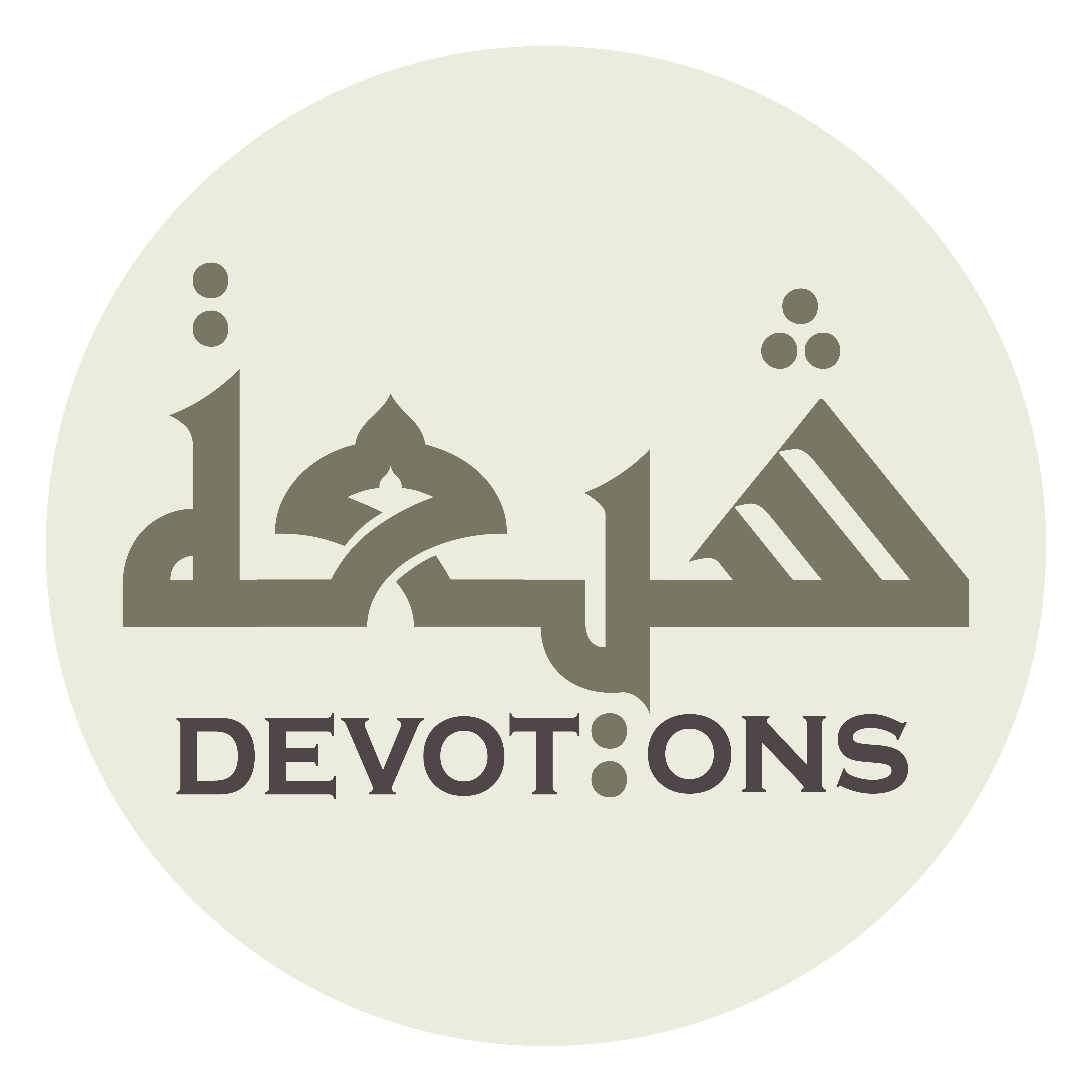 وَ حَبْلًا مُتَّصِلًا فِيْمَا بَيْنَكَ وَ بَيْنَ عِبَادِكَ

wa ḥablan muttaṣilan fīmā baynaka wa bayna `ibādik

and an uninterrupted closely connected link of protecting friendship between Thee and Thy servants.
Dua before reciting the Quran
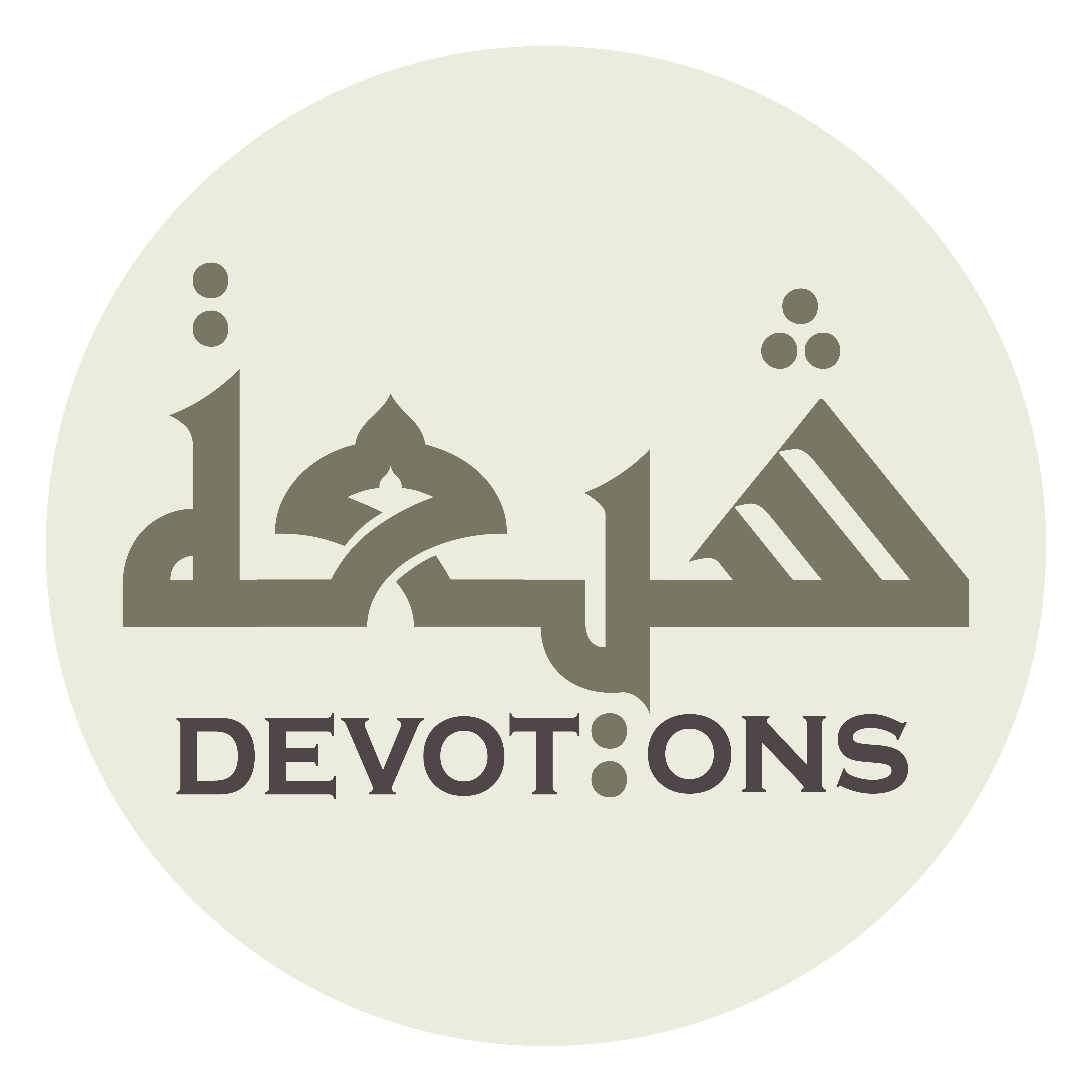 اَللَّهُمَّ إِنِّيْ نَشَرْتُ عَهْدَكَ وَ كِتَابَكَ

allāhumma innī nashar-tu `ahdaka wa kitābak

O Allah I make publicly known Thy testament and Thy Book.
Dua before reciting the Quran
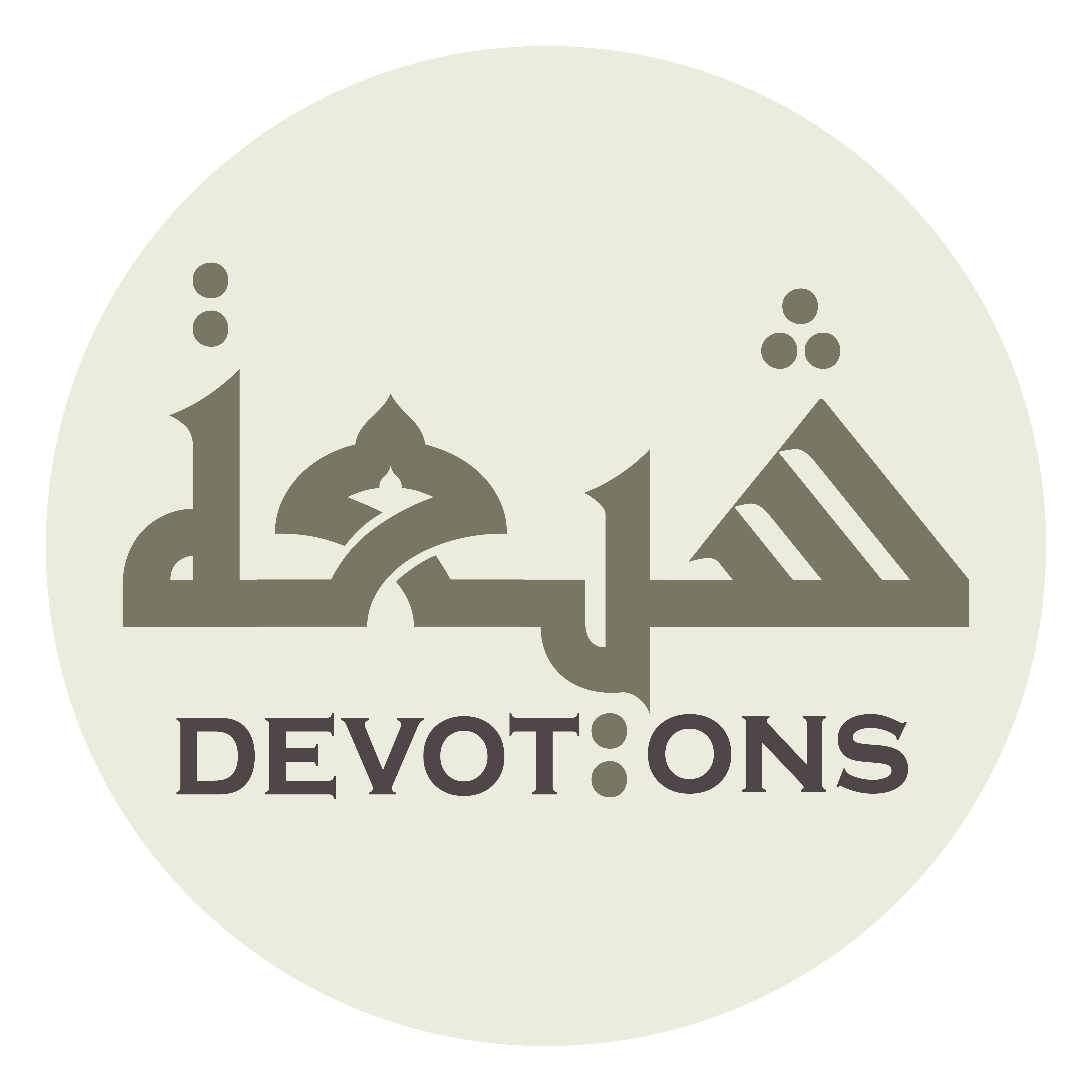 فَاجْعَلْ نَظَرِيْ فِيْهِ عِبَادَةً

faj`al naẓarī fīhi `ibādah

let me pay full attention to (this) adorable pious work;
Dua before reciting the Quran
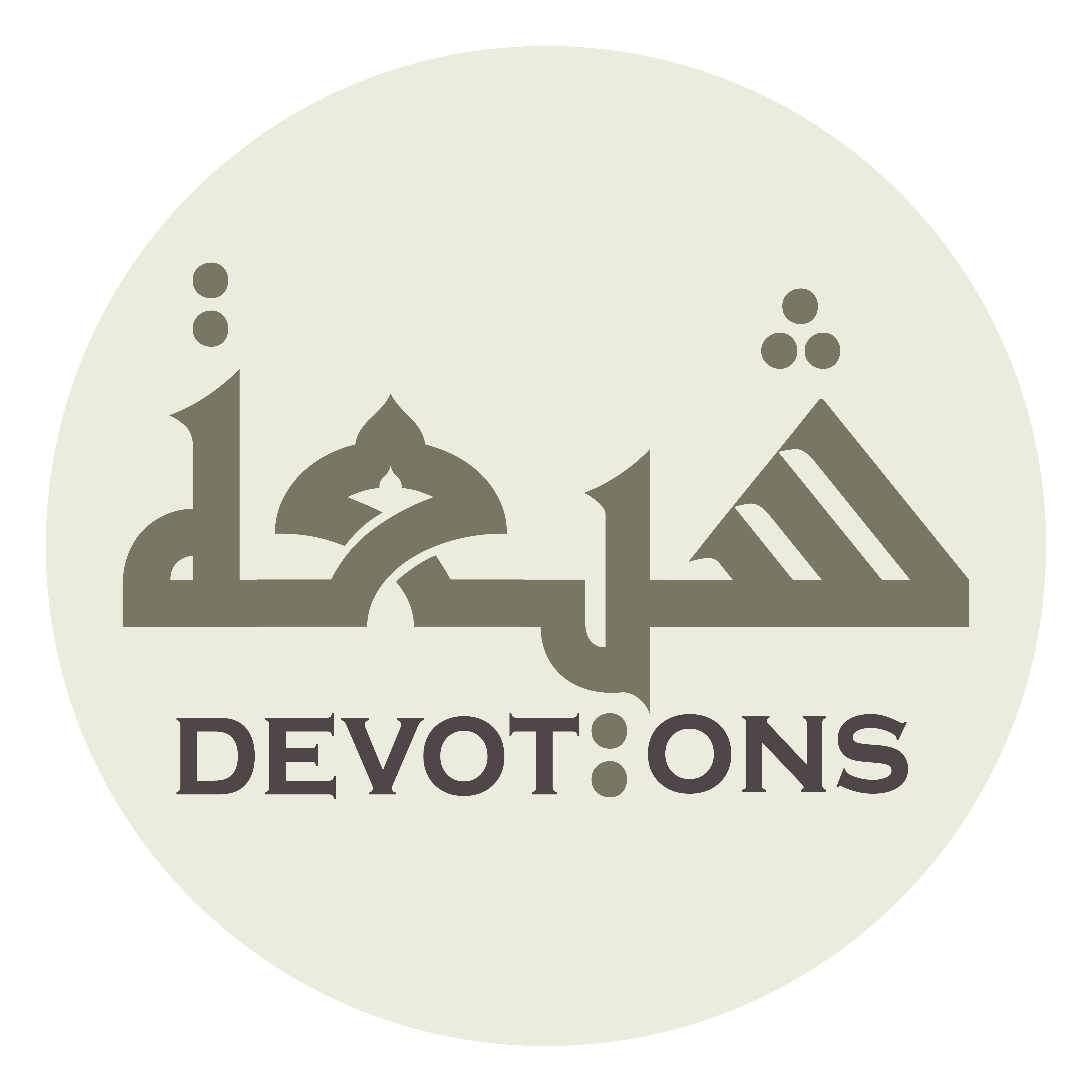 وَ قِرَاءَتِيْ فِيْهِ فِكْرًا وَ فِكْرِيْ فِيْهِ اعْتِبَارًا

wa qirā-atī fīhi fikran wa fikrī fīhi`tibārā

let me notice and take warning from (this)thoughtful reflection;
Dua before reciting the Quran
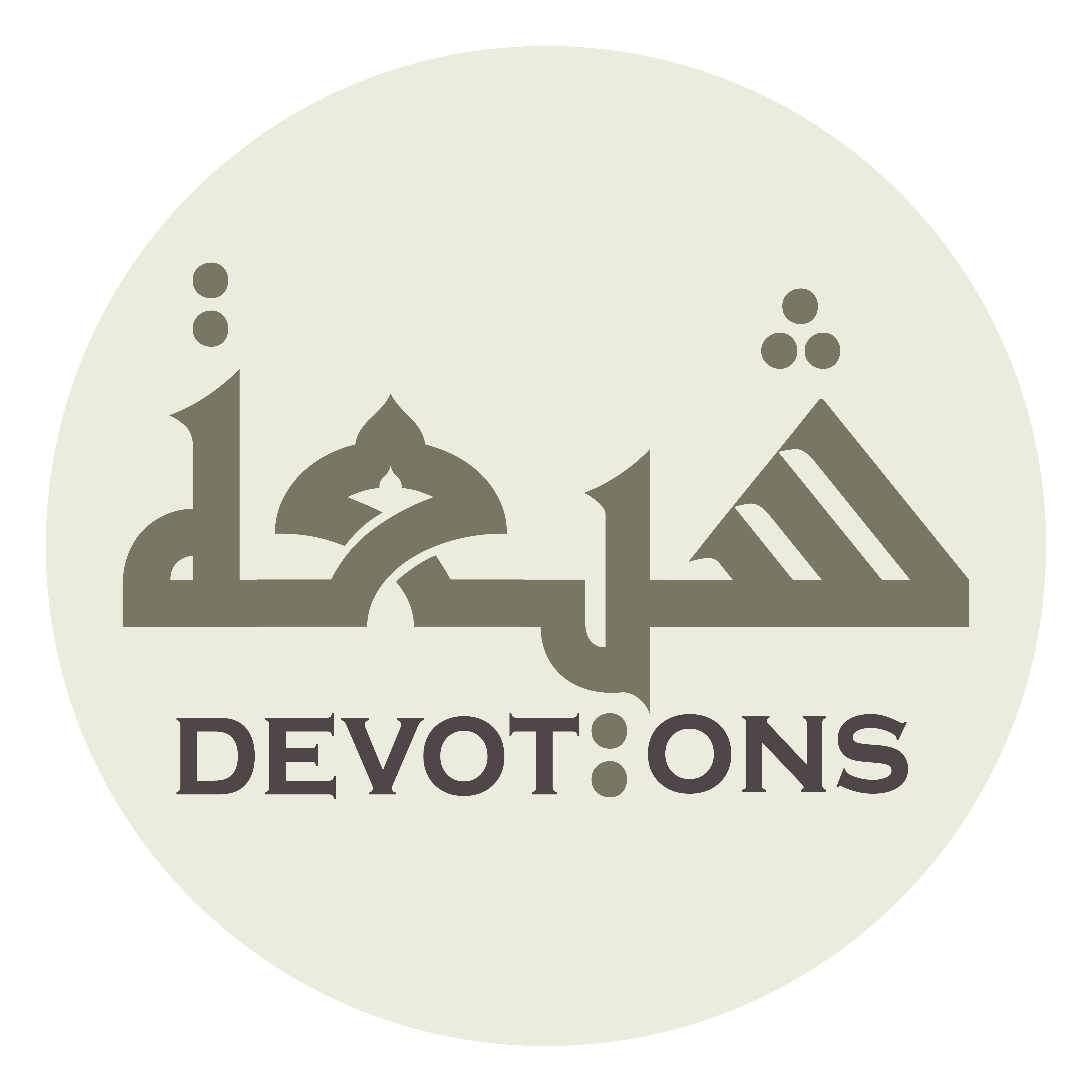 وَ لَا تَجْعَلْ قِرَاءَتِيْ قِرَاءَةً لَا تَدَبُّرَ فِيْهَا

wa lā taj`al qirā-atī qirā-atan lā tadabbura fīhā

Do not let me recite for the sake of recitation, paying no attention to its meaning,
Dua before reciting the Quran
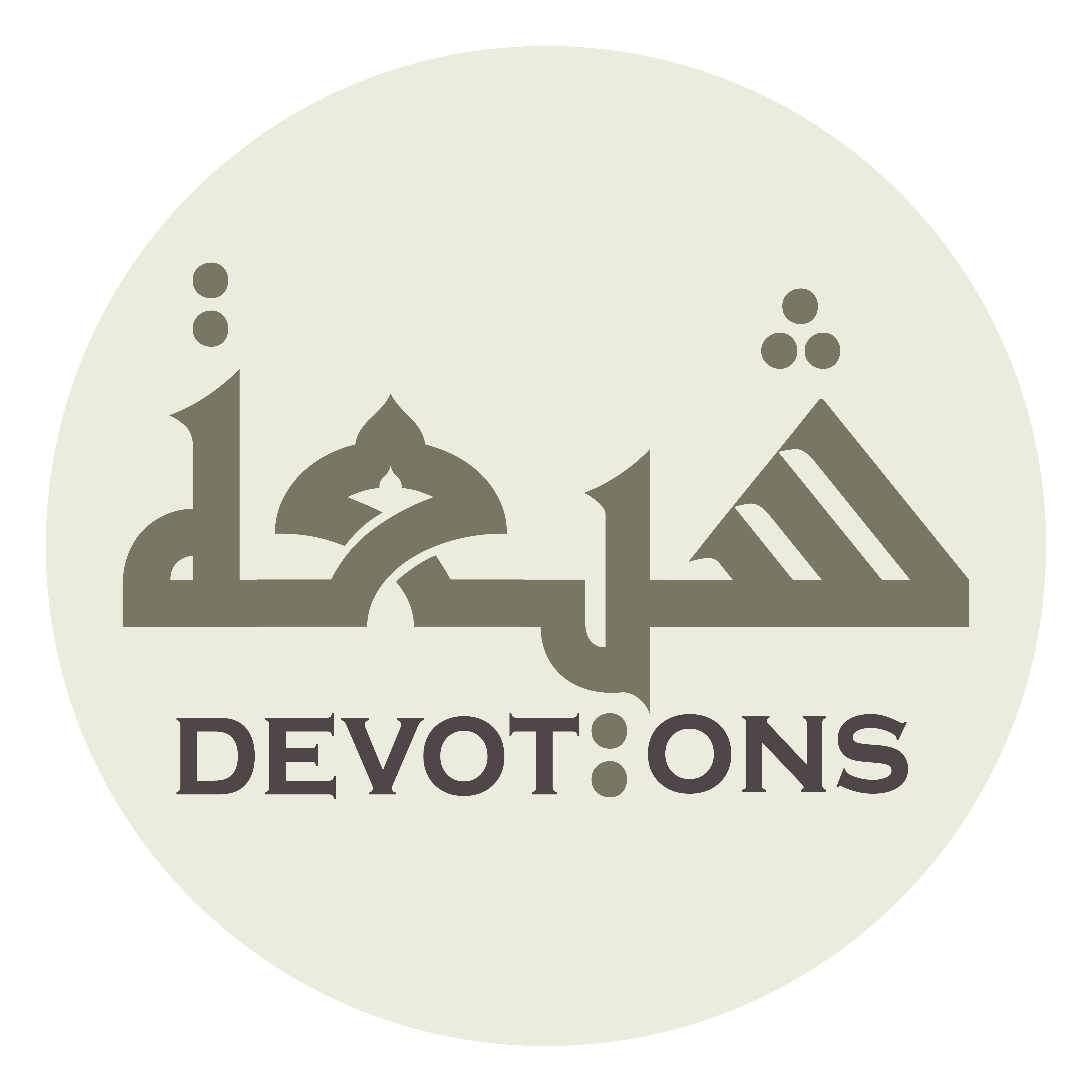 بَلِ اجْعَلْنِيْ أَتَدَبَّرُ آيَاتِهِ وَ أَحْكَامَهُ

balij`alnī atadabbaru-āyātihi wa aḥkāmah

but let me contemplate over its signs and commands, to know and understand the modus operandi of Thy religion.
Dua before reciting the Quran
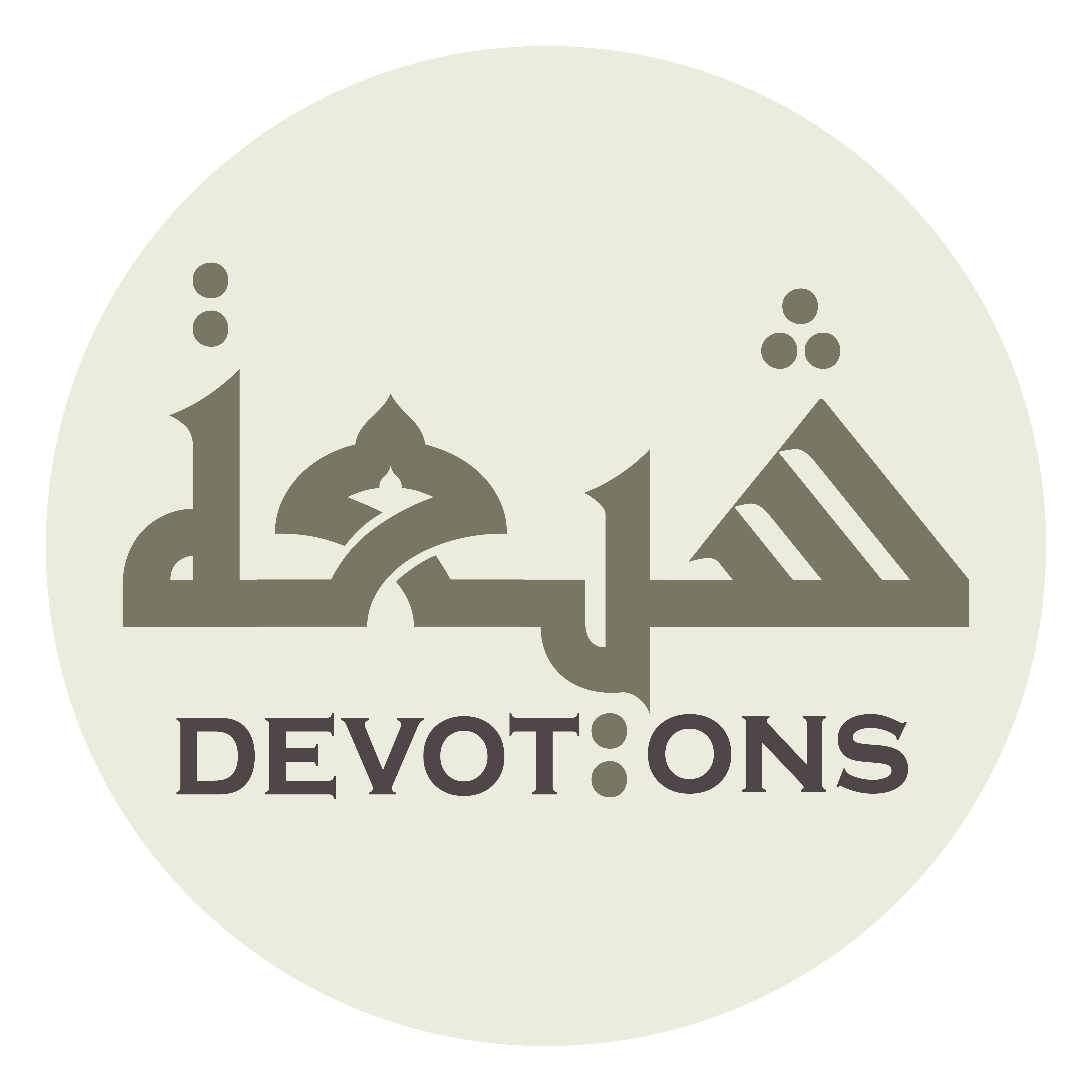 إِنَّكَ أَنْتَ الرَّءُوْفُ الرَّحِيْمُ

innaka antar ra-ūfur raḥīm

Verily Thou art full of pity, Merciful.
Dua before reciting the Quran